第4回　中之島薬薬連携研究会
2021年1月 30日（土） 15:00～16:15
基調講演　15:00-15:45
一般財団法人住友病院　膠原病・リウマチ内科　診療部長
	　 北野　将康　先生
「進行性線維化を伴う間質性肺疾患　　　　　　
　　（PF-ILD）の疾患概念と抗線維化薬」
一般財団法人住友病院　呼吸器内科　診療主任部長
	　 重松　三知夫　先生
講演　15:45-16:15
一般財団法人住友病院　薬剤部　薬剤部長　
	　 豊濱　隆　先生
「当院におけるオフェブ（ﾆﾝﾃﾀﾆﾌﾞ）　の　　　
　　　　　　　　　使用状況と薬薬連携への期待」
演
一般財団法人住友病院　薬剤部
	太田　景子　先生／馬場　靜　先生
ご案内
本講演会は、双方向でのコミュニケーションが可能となっております。パソコンだけでなくスマートフォン,タブレットからもアクセス可能な形式で開催いたします。
裏面にURLや接続方法が掲載されておりますので、
ご確認いただきますよう宜しくお願い申し上げます。
ご不明な点がございましたら担当MRへお申しつけください。
ご視聴QRコード
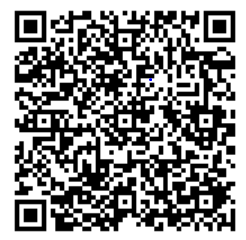 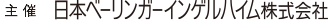 視聴方法のご案内
【Zoomウェビナー入室時の注意点】
　表示名の欄には、ご施設名、お名前（フルネーム）の入力をお願い致します。
　また、メールアドレスの入力も必要となっています。
ご視聴QRコード
ご視聴URL
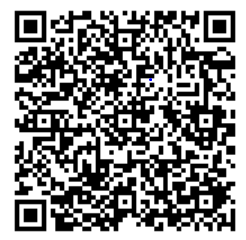 https://boehringer.zoom.us/j/97240412219?pwd=TitWeWh3Ky9ML2RrUWF0aVg4MVRnQT09

ウェビナーID：【972 4041 2219】
入室Password：【113707】
PCで視聴の場合
上記URLを「Google Chrome」のアドレス欄にコピーいただき、ご入室頂きますようお願いします。
※他ブラウザ(Internet explorer等)では、正常に作動しない可能性がございますので、Google Chromeをインストールしてください。
(インストールURL：https://www.google.co.jp/chrome/)
スマートフォンで視聴の場合
専用アプリの「Zoom」というアプリをダウンロードいただいた後に、
カメラから上記QRコードをスキャンください。『Zoom』のアプリから入室頂けます。
※App Store/Google Play Storeから「Zoom」で検索すると表示されます。